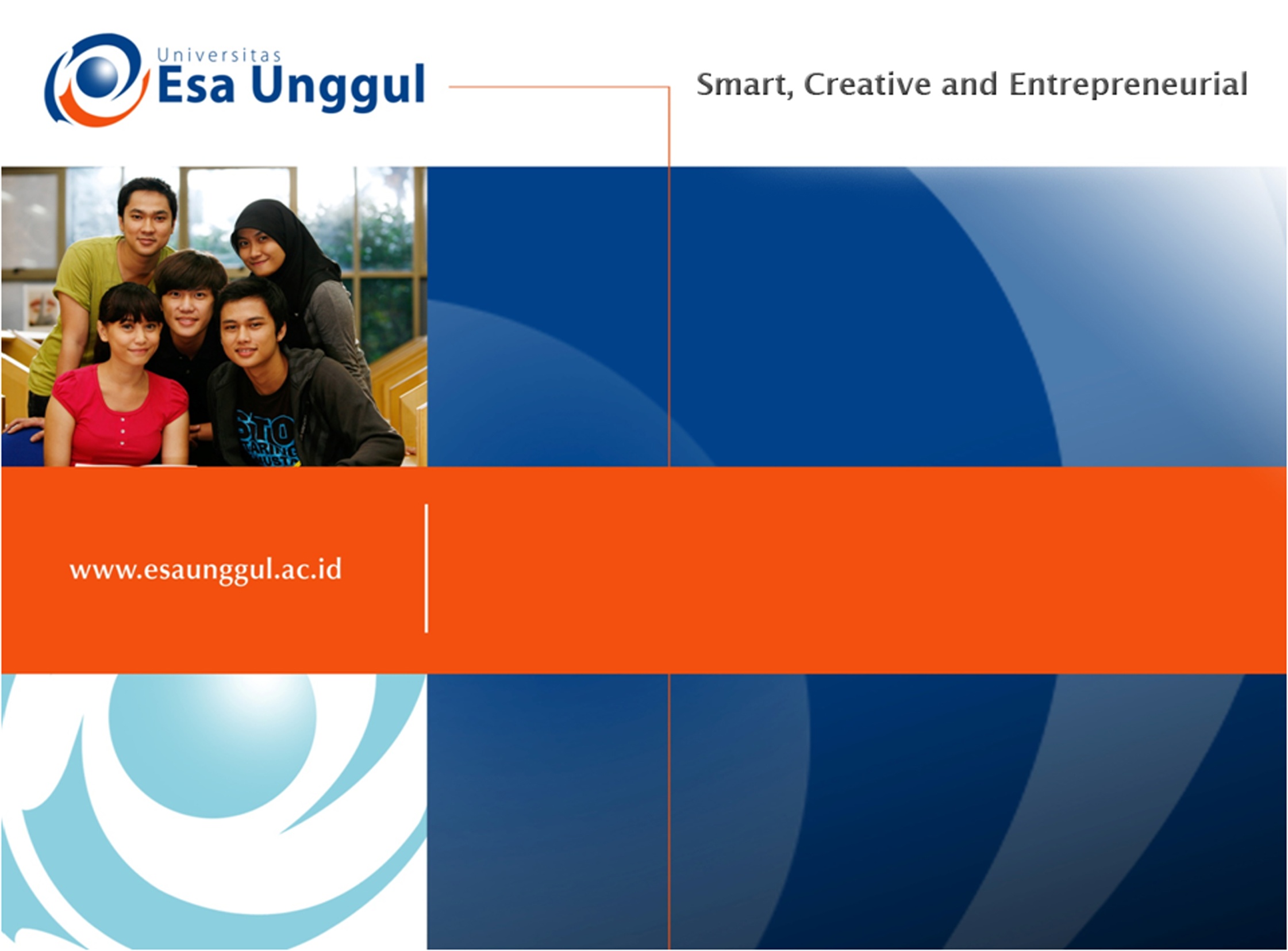 Pertemuan 14 – Review Materi
Dr. Henny Saraswati, M.Biomed
Deskripsi Perkuliahan
Pada pertemuan ini kita akan mengulang semua materi dari awal pertemuan hingga pertemuan ke-13.
Cara perkuliahan pada pertemuan ini adalah dengan diskusi interaktif.
Diberikan kesempatan seluas-luasnya kepada mahasiswa untuk bertanya mengenai pembahasan keseluruhan materi